Welcome (Back)!
Questions from Day 1
Peer Mentoring Circles (PMC)
Register to be a Mentee at:

https://bit.ly/PMC_Mentee

Questions about faculty mentoring programming can be directed to Christine Li-Grining, PhD at the Center for Faculty Excellence (Faculty_Develop@luc.edu).
Go to www.facultydiversity.org
 Click on “Become a Member” at the top
 On the Institutional Member page, click on the pull-down menu
 Select Loyola University Chicago, click Continue
 Click on Activate My Membership
 Complete the 3-step registration process.
Account Info (*must use your @luc.edu email address)
Personal and Professional
Review
 You will receive a welcome e-mail at your LUC e-mail address within 24 business hours confirming that your account is now active and you can begin fully using your new NCFDD membership.
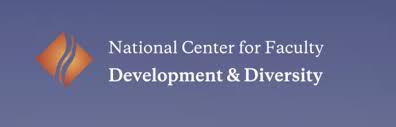 [Speaker Notes: The National Center for Faculty Development and Diversity (NCFDD) is an organization dedicated to “supporting faculty, postdocs, and graduate students in making successful transitions at every stage of their academic career.” NCFDD offers great resources on topics relevant to faculty life. There are workshops on topics ranging rom “Moving from Resistance to Writing” to “Drama-Free Collaborations: How to Develop and Sustain Healthy Partnerships with Co-Authors” to “Cultivating Your Network of Mentors and Sponsors.”Loyola University Chicago holds an institutional membership which means that ALL faculty, graduate students, and postdocs have full access to all NCFDD resources. To activate your membership, simply do the following:Go to the National Center for Faculty Development and Diversity website (www.facultydiversity.org).
Select the “Become a Member” tab and choose “Individual Membership.”
On the Individual Membership page, select “Click Here.”
On the “Select Your Member Type” page, select “Institutional Sub-Account.”
On the “Select a Username” page, type your LUC e-mail address in the Username box.
Complete the registration process.
You will receive a welcome e-mail at your LUC e-mail address within 24 business hours confirming that your account is now active and you can begin fully using your new NCFDD membership.]
Research, including IRB
https://www.luc.edu/irb/
https://www.luc.edu/irb/irb_contacts.shtml

Friday, October 15, 12:00-1:00pm - Introduction to the Office of Research Services and Finding Funding 101 (Angelica Vaca, Director, Office of Research Services; Jennifer Rios, Office Manager/Internal Grants; Andrew Ellis, Associate Director of Research Compliance)
Faculty senate
https://www.luc.edu/faccouncil/
https://www.luc.edu/universitysenate/index.shtml

Tuesday, October 26, 1:00 pm - 2:30 pm - Shared Governance at LUC/Faculty Handbook (Tavis Jules, Faculty Council; Susan Uprichard, University Senate) Faculty will learn about shared governance bodies at LUC, as well as matters related to the Faculty Handbook, specifically faculty rights and responsibilities, appeals processes, intellectual property, conflict of interest, etc. Representatives will also discuss new and ongoing issues and priorities for Faculty Council and University Senate this academic year.
Curriculum committees
Department level
University core
	-- Dana Garbarski, PhD, Director of the University Core Curriculum.
	-- The University Core Curriculum 
		--- designed to provide breadth and depth to a student’s program of 		study no matter what their major. 
		--- introduces students to key concepts and modes of thought in a 			variety of intellectual endeavors.
		--- development and evolution of the Core
		--- works with Office of Institutional Effectiveness on Core 				assessment
		--- promotes the development of interdisciplinary curricula, as well 		as unique disciplinary grounding of faculty
Business cards
https://www.luc.edu/purchasing/printing.shtml
Writing Groups
Sign up form will be circulated by Friday, August 13
Once you have the form, please
-- Fill out intake form by Friday, August 27
-- Fill out Doodle scheduling form by Friday, August 27
-- Available times will be Mon-Fri, 9 am to 5 pm CST
-- Thank you for being as flexible as possible, so we can base groups on everyone’s preferences as much as possible
Faculty Center for Ignatian Pedagogy
If people have questions about signing up for FCIP events and FOTL, go to FOTL: https://www.luc.edu/fotl/index.shtml

Back to School Series and New Faculty Orientation Workshops: 
https://www.luc.edu/fcip/programs/teachinglearningworkshops/

Links above will provide instructions to register. In order to receive the link for the events, you must register.
NFO Year-Long Schedule link
https://www.luc.edu/media/healthsciencesdivision/facultyadministration/documents/New%20Faculty%20Orientation%202021%20(002).pdf
Thank you!
Michelle Pencyla will email an eval form at the conclusion of Day 2 of Orientation at 2:30 pm today
We would love your feedback!  Please email your completed forms to Faculty_Develop@luc.edu